Pés Na Terra Olhos No Céu!
Pastoral Estudantil
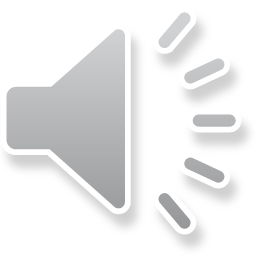 [Speaker Notes: www.4tons.com
Pr. Marcelo Augusto de Carvalho]
Nós almejamos outro lar,
Um novo Éden pra morar
Pois ficaremos por aqui, 
Somente um pouco mais
Esta promessa quero alcançar
Custe o que custar
E enquanto espero, sigo confiando
No poder que vai me salvar
Com os pés na Terra, e os olhos no Céu eu vou
Eu vou
Com os pés na Terra, e os olhos no Céu eu vou
Seguindo, até encontrar meu Jesus!
Um novo dia surgirá, 
Quando Jesus aqui voltar
Todo o pranto findará
Só alegria haverá
Não mais tristeza, não mais a dor
Lá reinará o amor
Finalmente verei, e adorarei
O meu Rei e meu Salvador
Com os pés na Terra, e os olhos no Céu eu vou
Eu vou
Com os pés na Terra, e os olhos no Céu eu vou
Seguindo, até encontrar meu Jesus!
Com os pés na Terra, e os olhos no Céu eu vou
Eu vou
Com os pés na Terra, 
e os olhos no Céu 
eu vou seguindo, 
Até encontrar meu Jesus!